СВЯЗЬ     ТРЁХ   ПОКОЛЕНИЙ
Классный   час
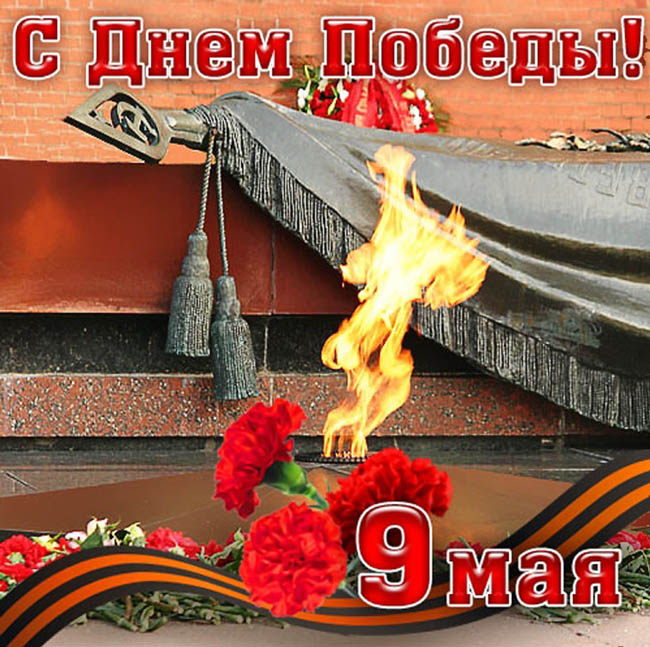 Каким должен быть настоящий защитник Отечества?
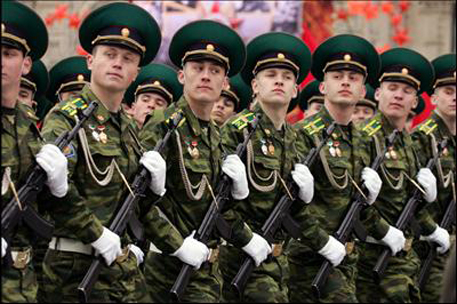 22 июня  1941 год
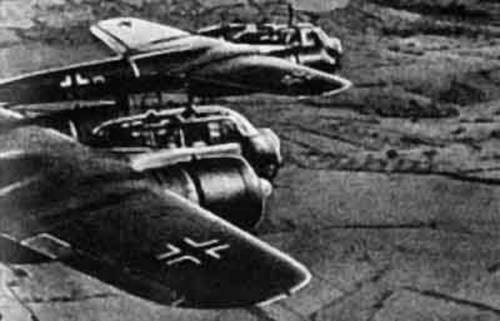 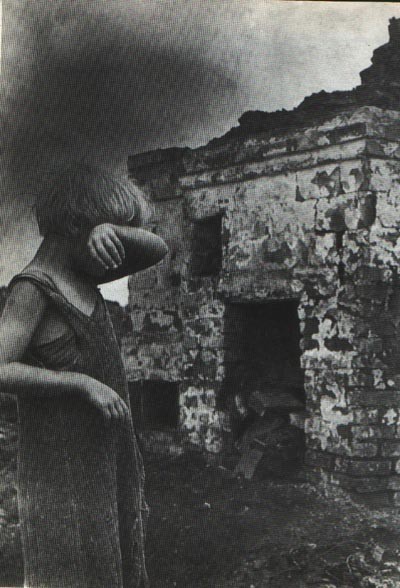 Детивойны
Рассвет  перед  войной
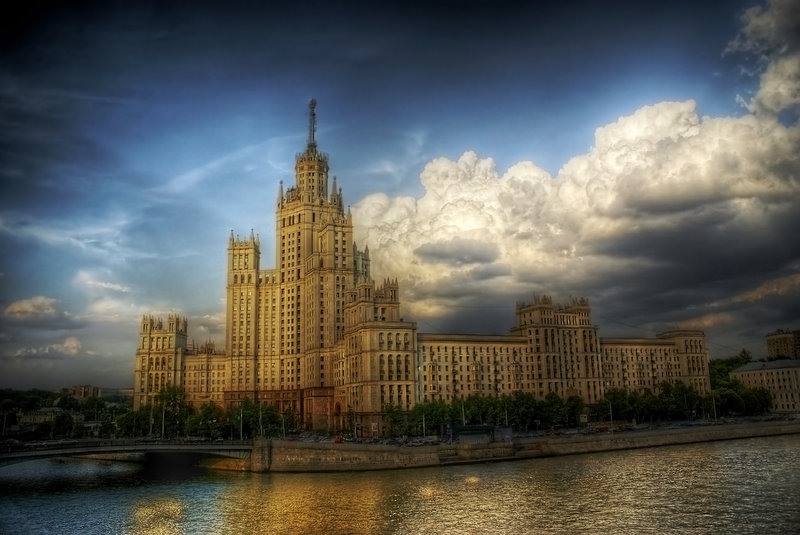 Московские   улицы
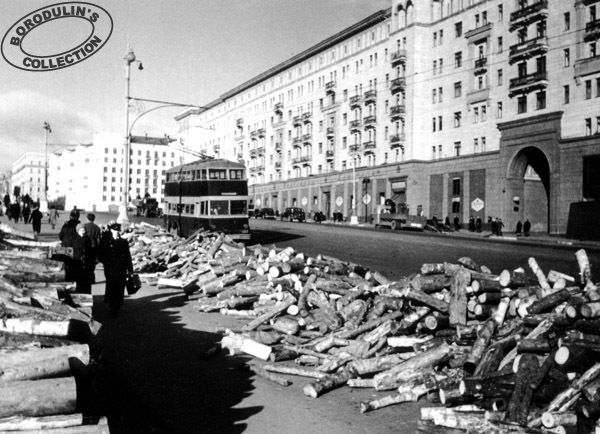 Оборона  Москвы
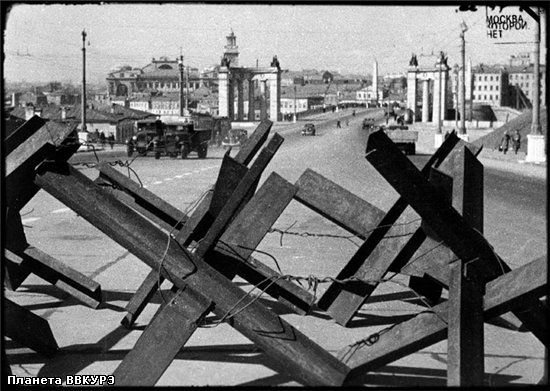 вопрос
Какие чувства
    вызвали 
    у вас эти воспоминания?
вопрос
Что такое
война?
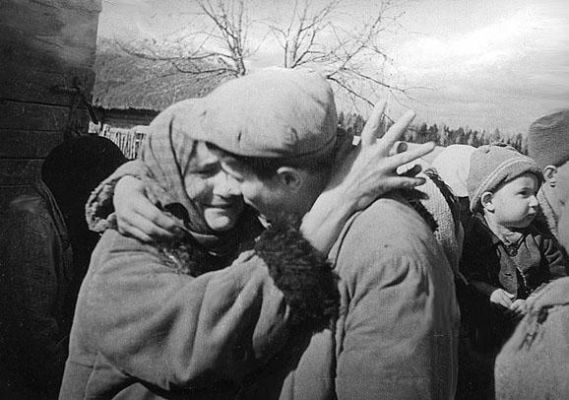 На   фронт
Разрушенные  города
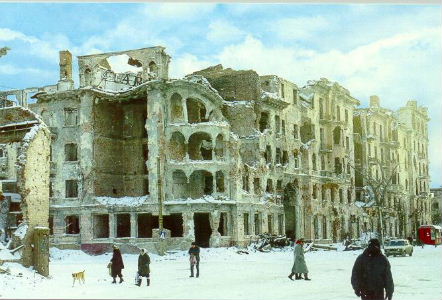 Блокада  Ленинграда
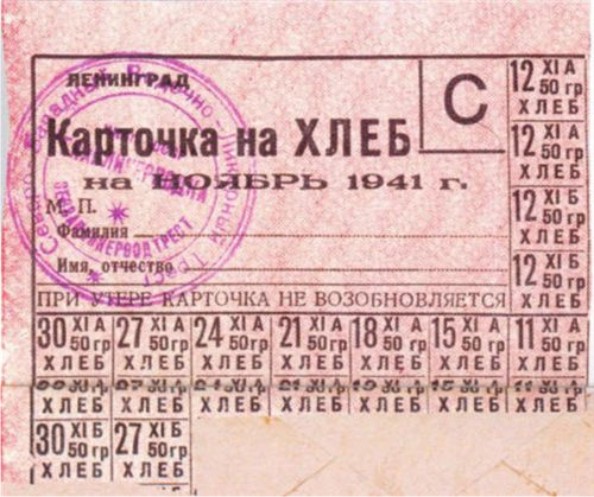 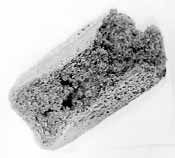 Дети  у  станков
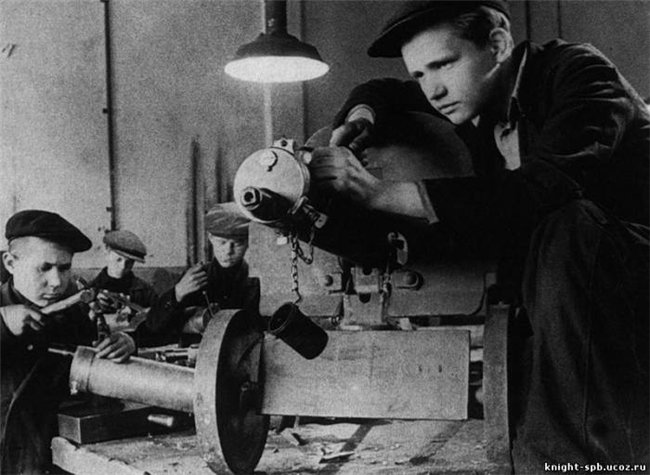 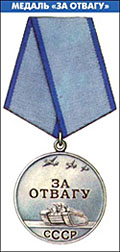 Ордена  и  медали
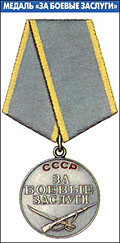 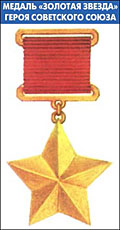 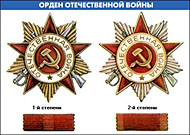 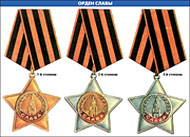 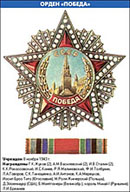 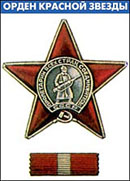 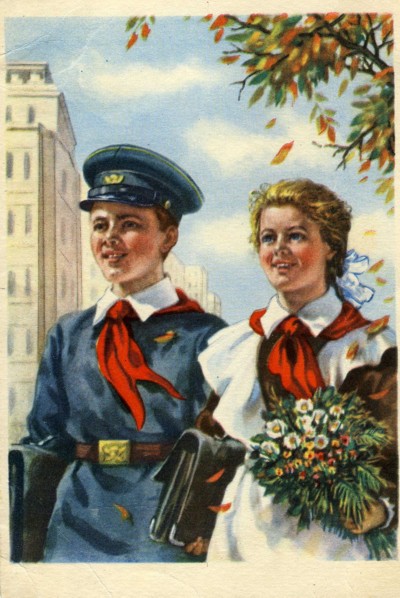 Шли   годы
Афганистан    1979-1989
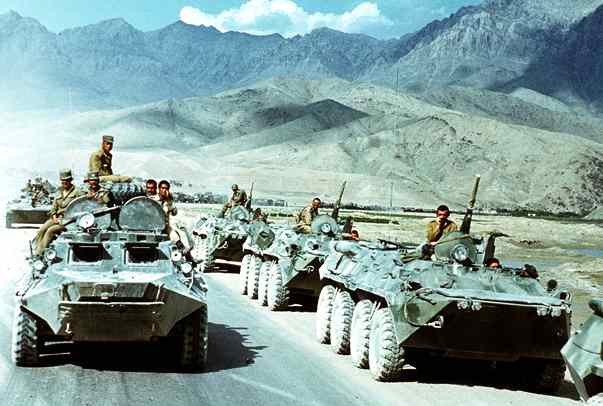 Дороги   Афганистана
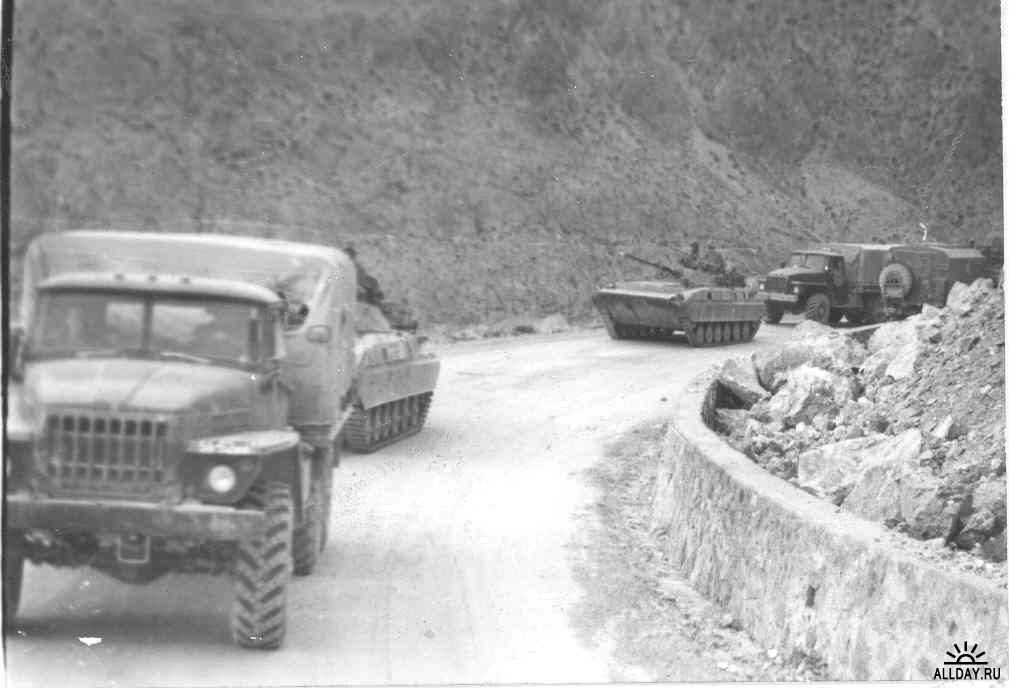 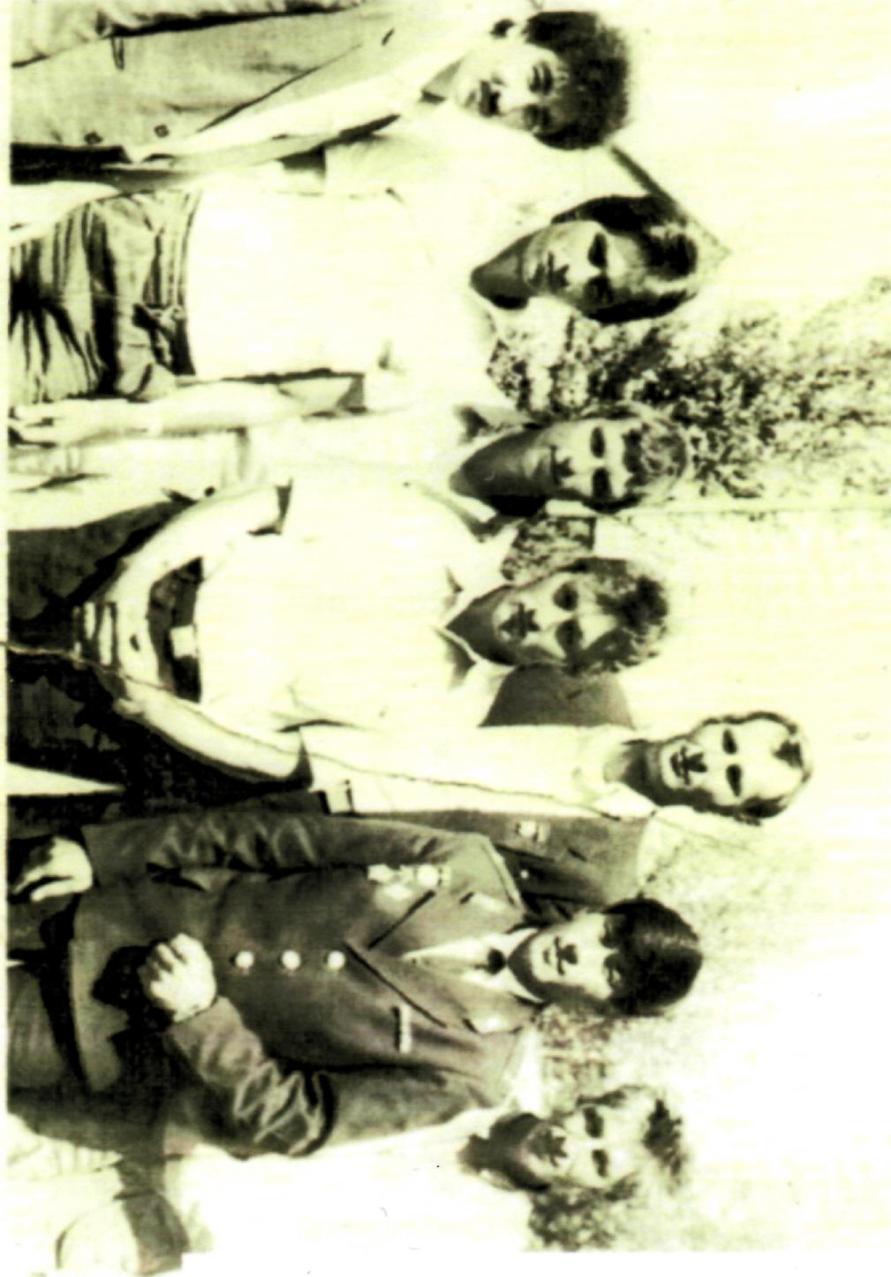 Херняк  Валерий   Иванович
Плотников  Сергей  Георгиевич
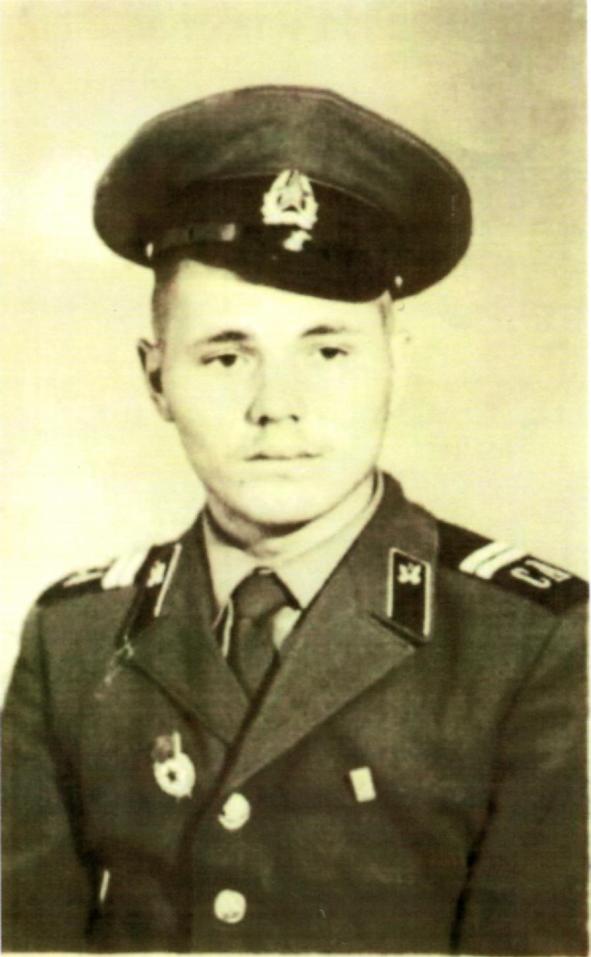 Награды  боевых  действий
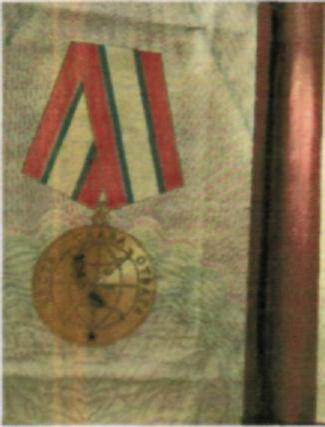 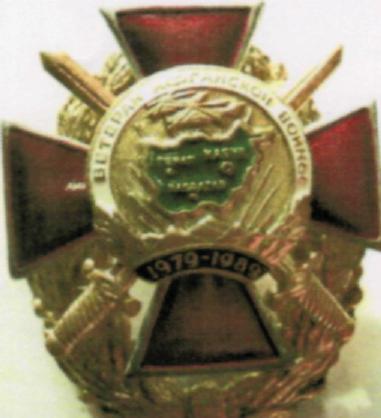 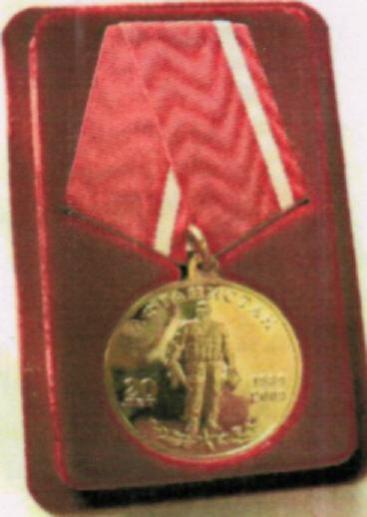 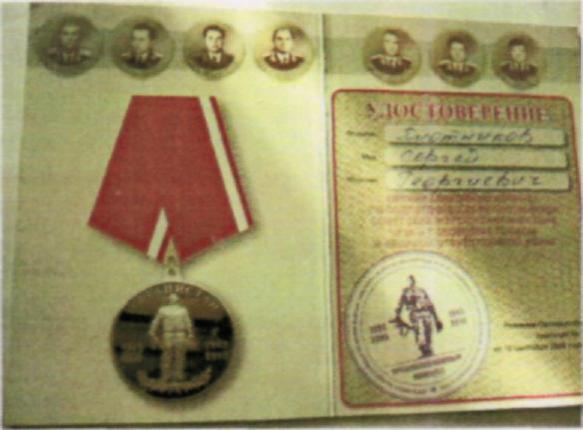 Вывод войск из Афганистана
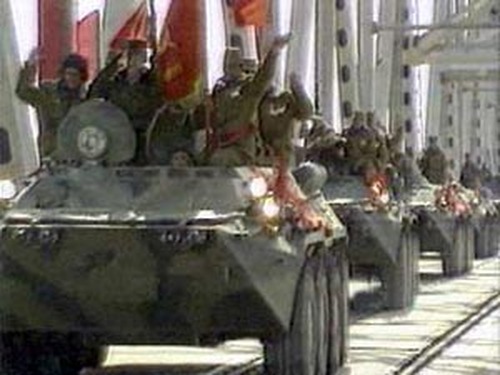 Война   в   Чечне
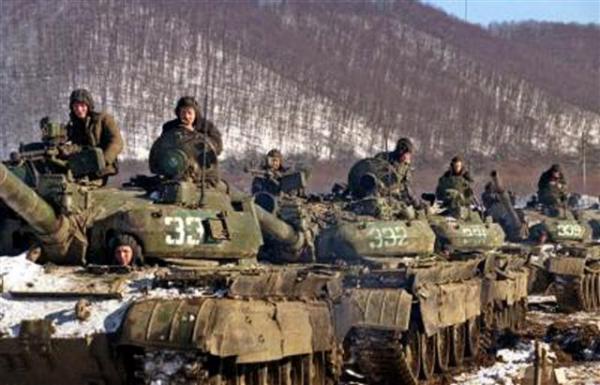 Яковлев  Владимир Викторович
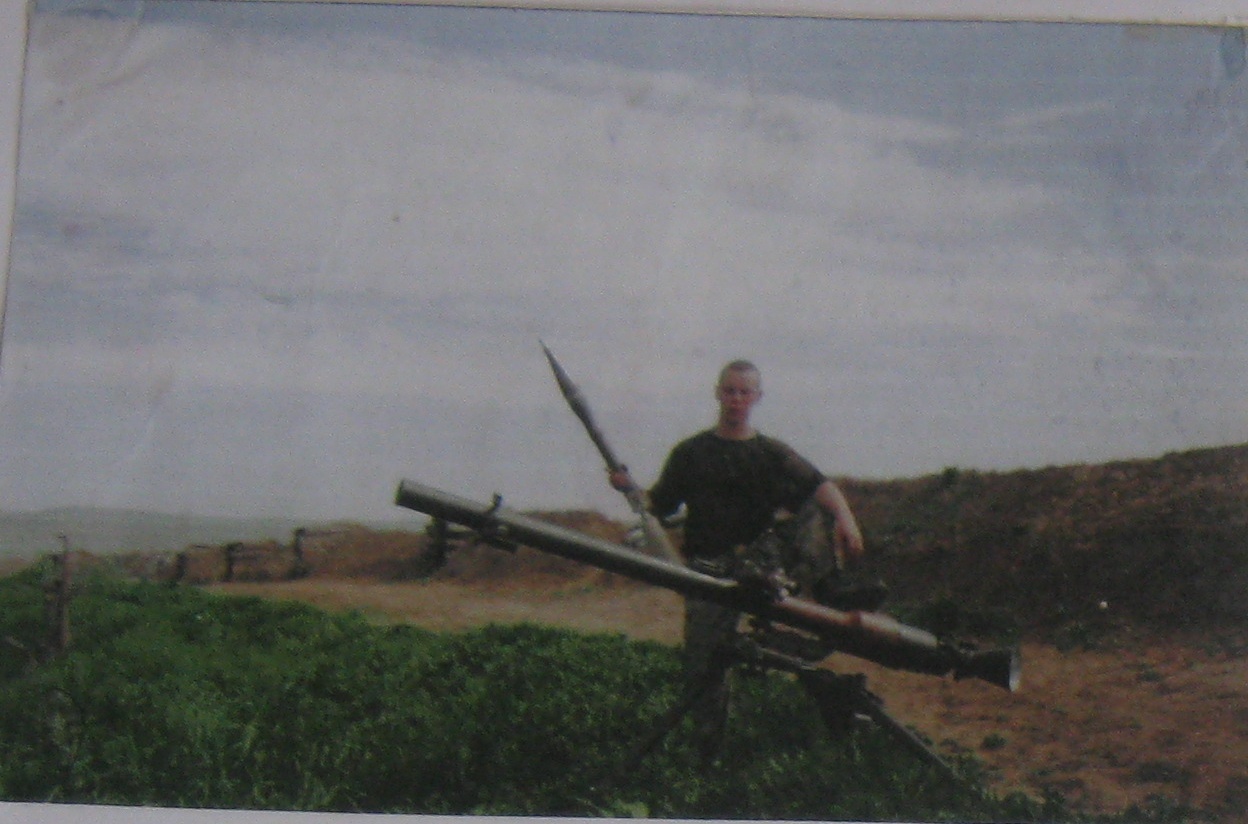 Каким должен быть настоящий защитник Отечества?
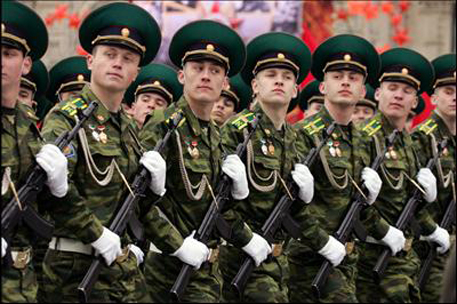